Men’s Health
The Nutritional Dimension
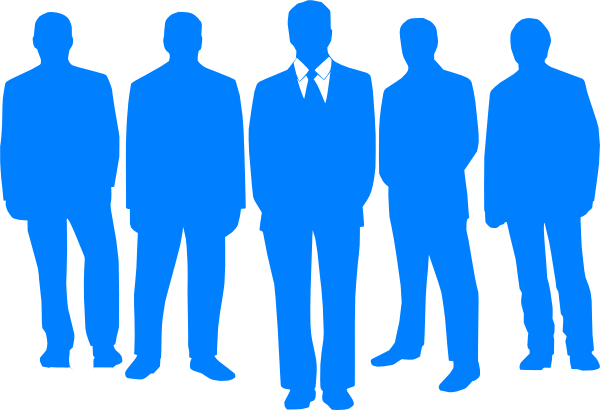 Disclaimer 

Slides shown are only for educational purpose. 
Products or ingredients discussed herein are not intended to diagnose, treat, cure or prevent any disease.
Working Towards A Healthy Lifestyle?
Healthy diet
Frequent exercise
Ample sleep 
Little stress
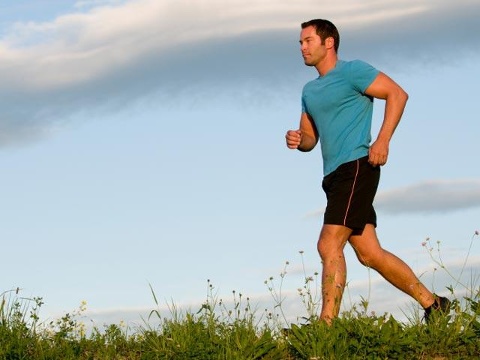 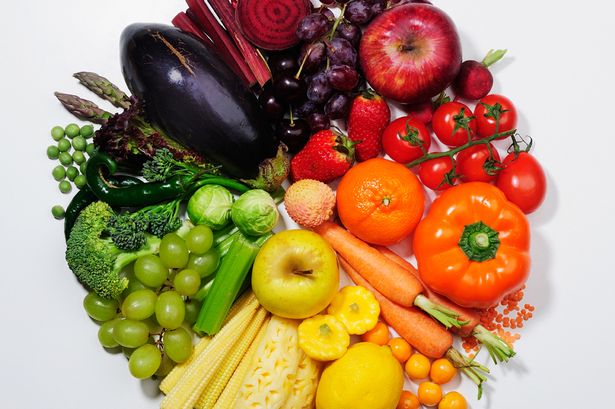 Male Healthy Life Expectancy
Average healthy life expectancy for man in Singapore is 70.8 years. 
 (compared with 73.4 years for women)
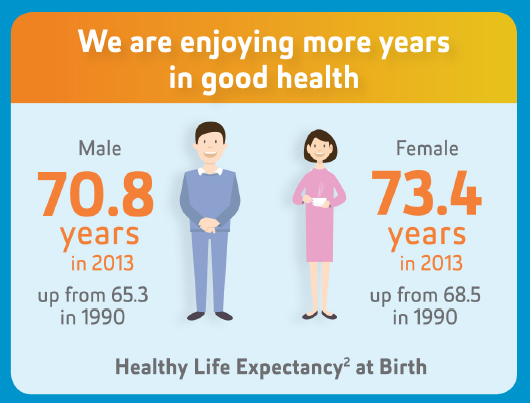 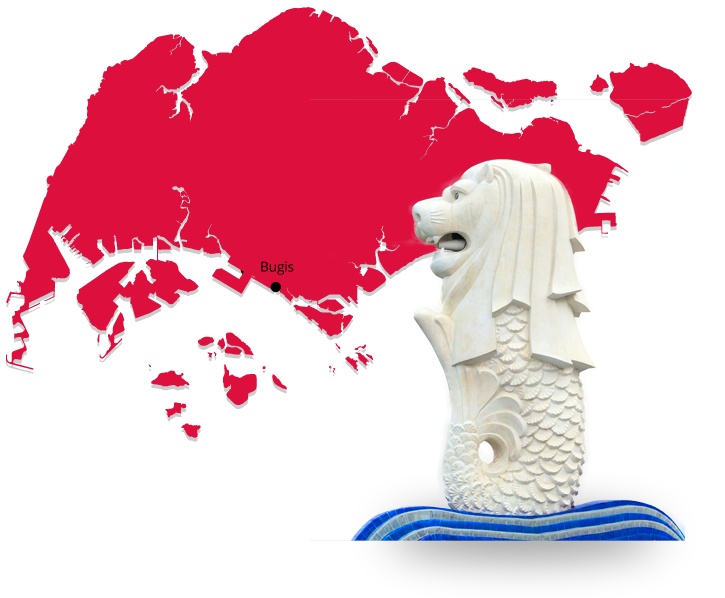 Singapore Ministry of Health
The Prostate Function Plays A Critical Role In Men’s Health
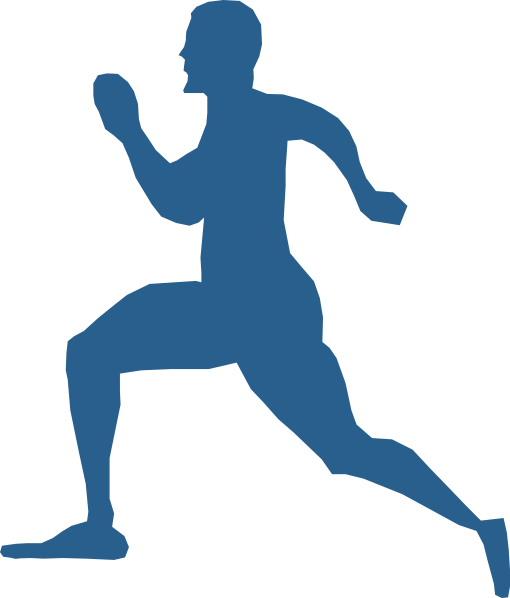 Prostate
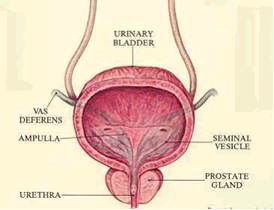 Walnut sized gland that sits just below the bladder and surrounds the urethra (carries urine through penis)
Functions 
Store and secrete a mild alkaline milky white liquid 
This constitutes ~30% of seminal fluid volume
Alkalinity helps reduce acidity of vaginal tract to prolong sperm lifespan
Prostate Cancer Treatment Research Foundation
Prostate Problems
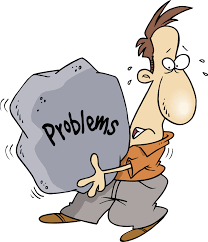 Enlarged prostate
Prostate infection
Prostate cancer
Prostate Concern (Signs and Symptoms)
A feeling of incomplete bladder emptying
Getting up frequently at night to urinate
Erectile dysfunction
Painful ejaculation
Frequent pain or stiffness in lower back, hips, or upper thighs
Discomfort in the pelvic area
Bone pain
Frequent urge to urinate
Urgency to urinate
A weak or slow urinary stream
A urinary stream that starts and stops
Difficulty in urinating
Painful or burning urination
Inability to urinate
Dribbling of urine
Blood in urine or semen
If you or someone you know has any of these symptoms, 
a doctor should be consulted as soon as possible.
Prostate Cancer Treatment Research Foundation
Prostate Health Awareness
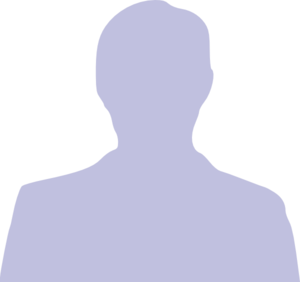 Prostate Cancer is the 3rd most common cancer amongst Singaporean men. 
On an annual basis globally, approximately 1.1 Million Men are diagnosed with prostate cancer.
Prostate cancer usually occurs after the age of 50 years and is seen mostly in those over 70 years of age.
Singapore Cancer Registry, Interim Annual Registry Report Trends in Cancer Incidence in Singapore 2010 – 2014
Prostate Cancer Treatment Research Foundation 
National Cancer Centre Singapore, SingHealth
What You Can Do to Maintain a Healthy Prostate
Maintain normal bodyweight
No smoking 
Regular medical checkups
Diets
High in vegetables and fruits 
Researchers believe that antioxidants including vitamin C and carotenoids are beneficial 
Reduce stress
Regular exercise
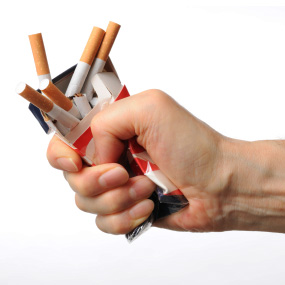 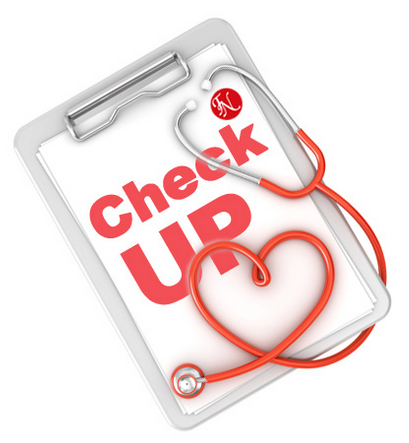 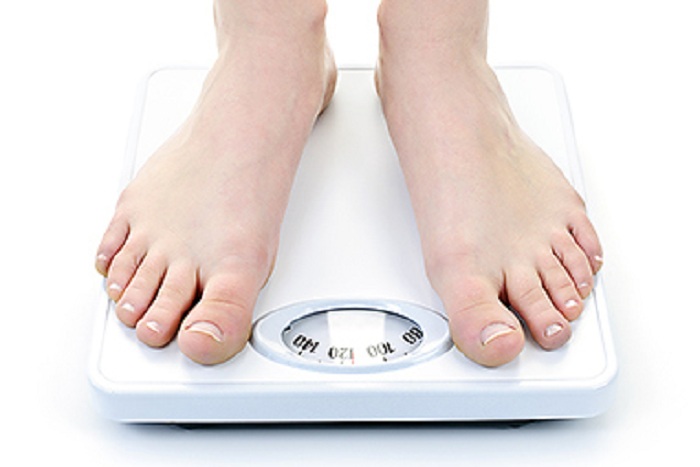 Harvard Health Publication 
John Hopkins Medicine
Can supplements help?
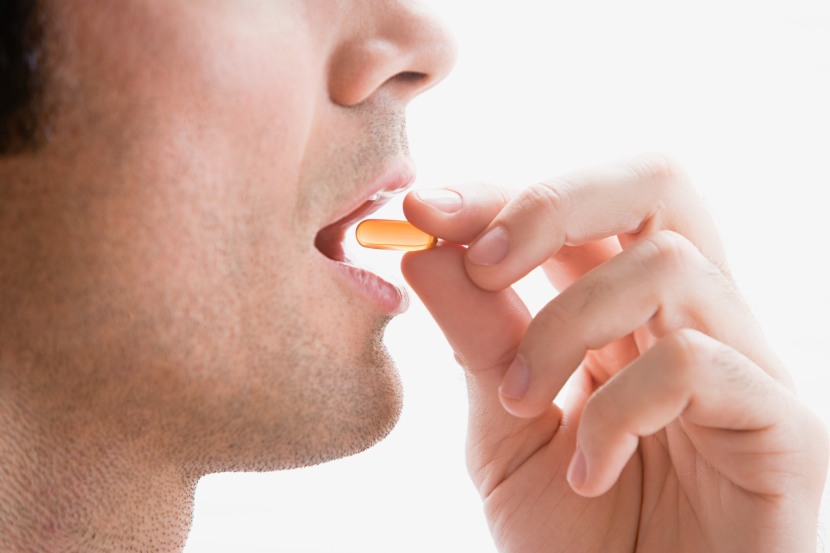 Vitamins, minerals and herbals can help.
They are important for keeping the prostate healthy. 
May help in relief of symptoms.
Some have been shown to be beneficial in inhibiting excess growth or enlargement.
They are not a cure; they are a preventative.
They should not be used as a substitute for the care of a doctor.
Nutritional Support for Prostate Health
Plant Sterol (Beta sitosterol)
Plant sterol with chemical structure similar to cholesterol.
May help in the treatment of symptoms of benign prostate hyperplasia (BPH).
Research shows improvements in urinary symptoms, maximum urinary flow and decrease in post void residual urine volume.
May inhibit 5-alpha-reductase enzyme activity.
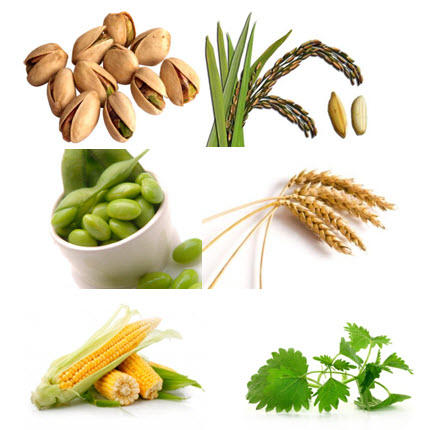 University of Michigan Health System – Beta Sitosterol Plant Extract
Nutritional Support for Prostate Health
Stinging Nettle
Studies show that it may help in slowing or reducing excessive prostate tissue growth by inhibiting the effects of hormones such as dihydrotestosterone (DHT).
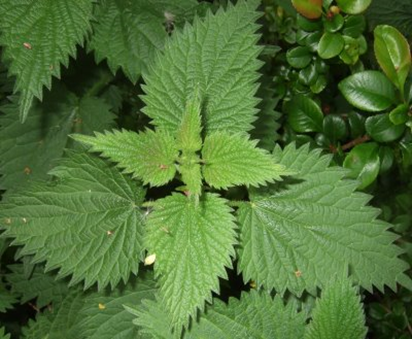 University of Maryland Medical Center – Stinging nettle
Nutritional Support for Prostate Health
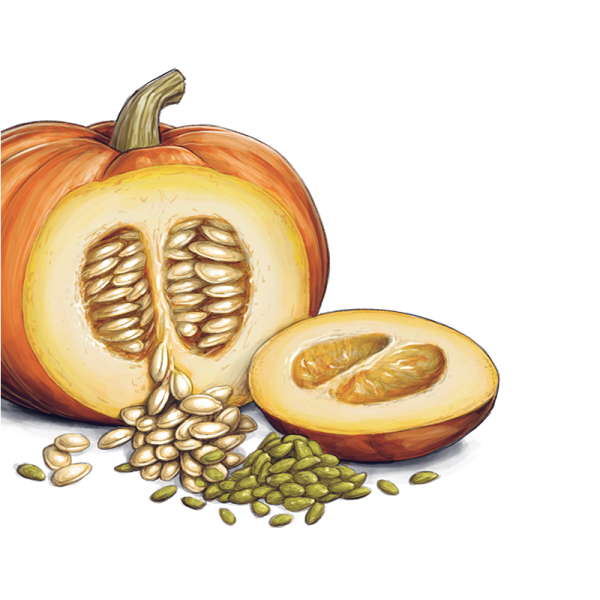 Pumpkin Seeds
 May help with symptoms as it  
    exhibits a diuretic affect.
 Promotes urinary flow and 
    thereby may reduce bladder  
    discomfort.
Grape Seed  
Great antioxidant and free radical scavenger.
Helps maintain normal circulation.
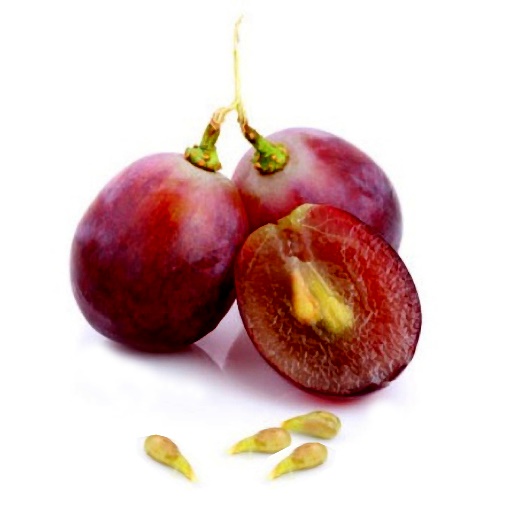 Zinc 
Helps to maintain prostate health. 
Within the body, zinc accumulates higher in prostate than in any other soft tissue and those with prostate concerns often test low for zinc.
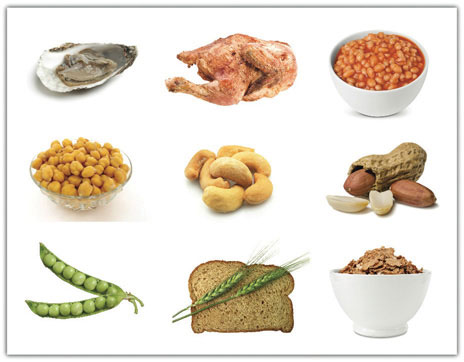 Abdel-Rahman, M. World Journal of Chemistry. 1(1): 33-40, 2006. 
Agarwal, C., et al. Carcinogenesis. 28(7): 1478-1484, 2007. 
Costello, L. and Franklin, R. Prostate. 35(4): 285-296, 1998.
Other Beneficial Nutrients for Prostate Health
Walnuts 
Broccoli 
Green Tea 
Kidney Bean 
Pomegranate 
Selenium
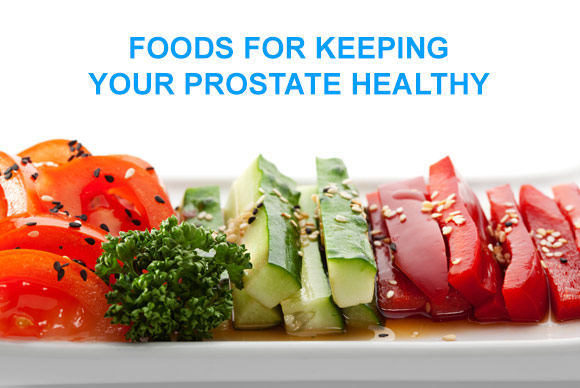 Soy 
Vitamin D 
Lycopene 
Salmon 
Pumpkin Seeds 
Avocado
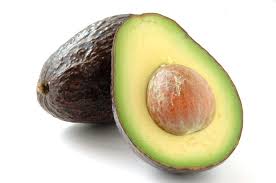 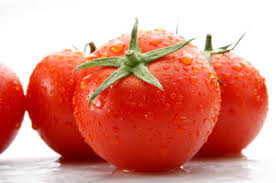 NIH National Cancer Institute
INTRODUCING
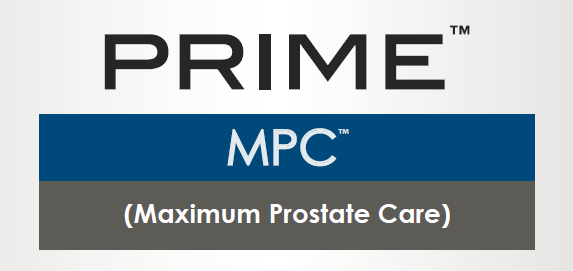 Protect The Guys Who Matters Most
PRIME MPC™
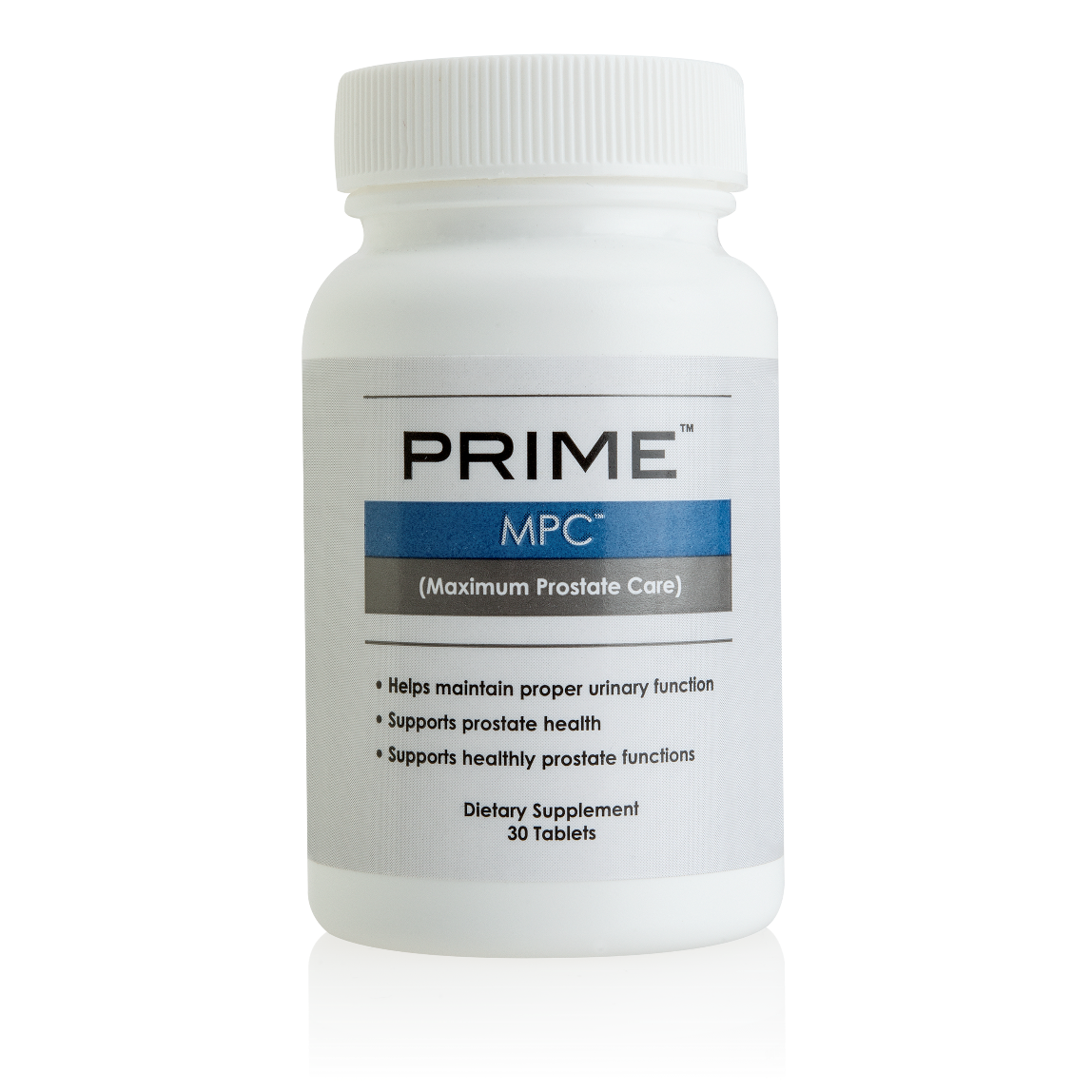 What can Prime MPC™ do for you?
Helps maintain proper urinary function
Supports prostate health 
Supports healthy prostate functions
Available
 Now!
MASG – Code: SG13158 | UC : S$54.50 | SR : S$76.50 | BV : 27
What makes Prime MPC™ unique?
Available
 Now!
Combines herbal ingredients and selected nutrients that work synergistically to benefit men’s prostate health 
Provides antioxidant protection
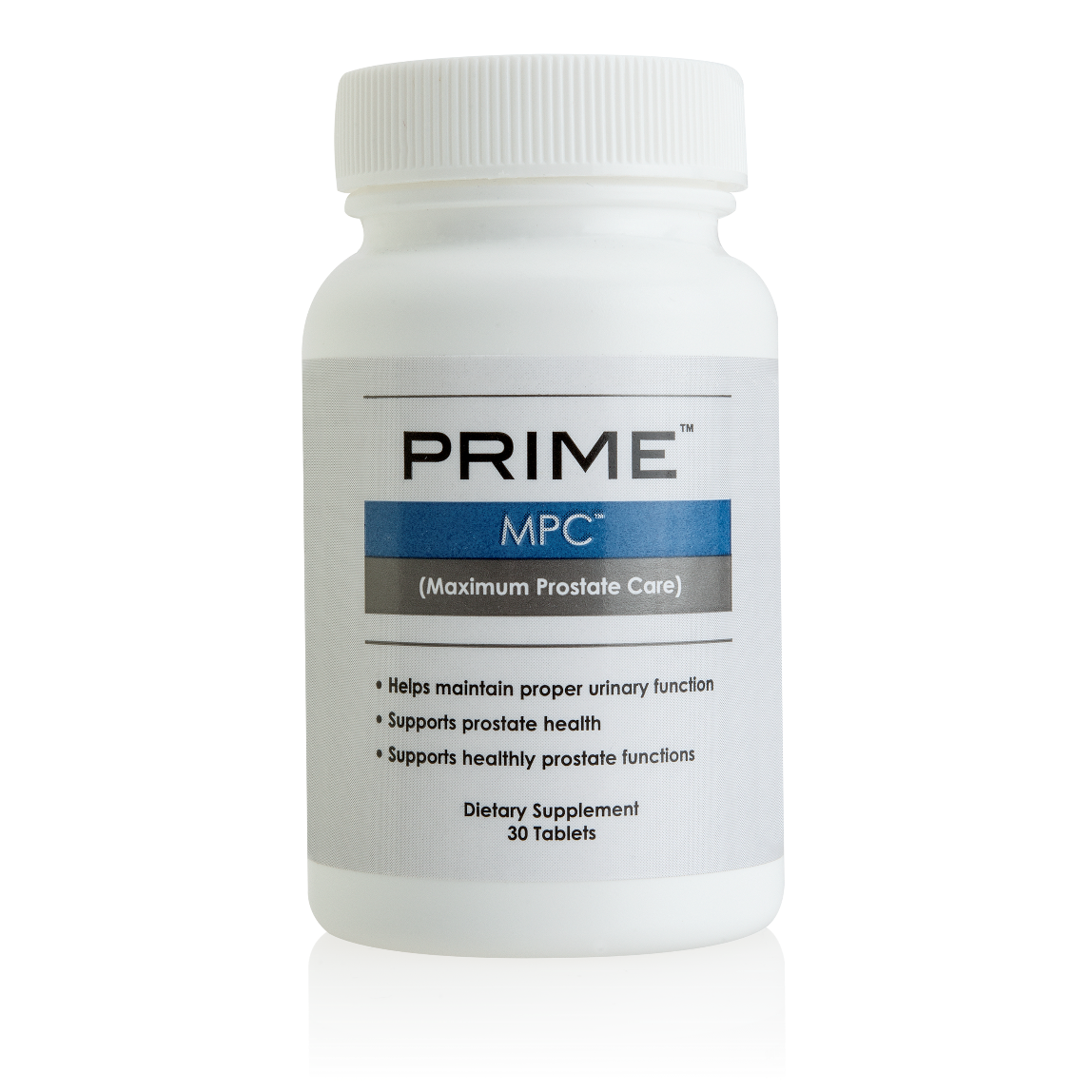 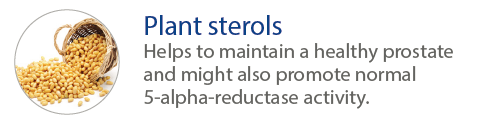 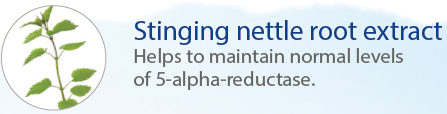 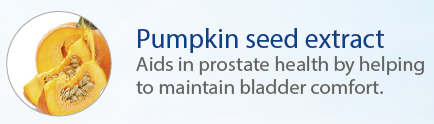 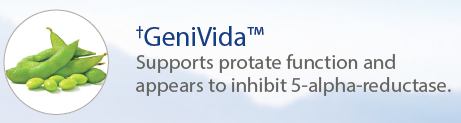 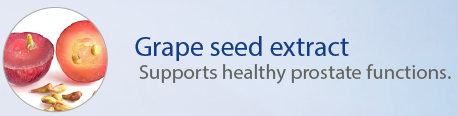 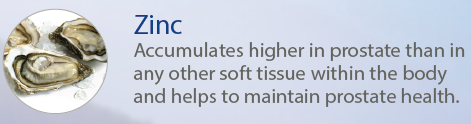 MASG – Code: SG13158 | UC : S$54.50 | SR : S$76.50 | BV : 27
† GeniVida™ is a trademark of DSM Nutritional Products.
SOCIALISE WITH US :
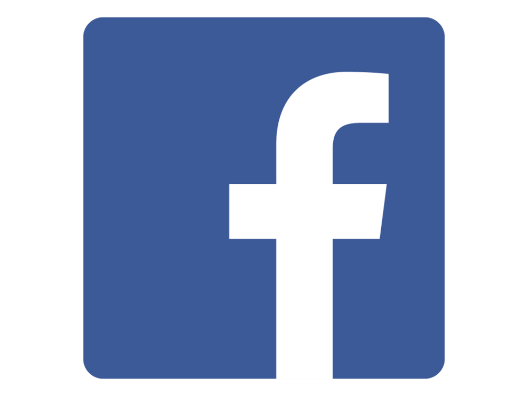 Like our Market Singapore Isotonix facebook page. facebook.com/isotonixmasg
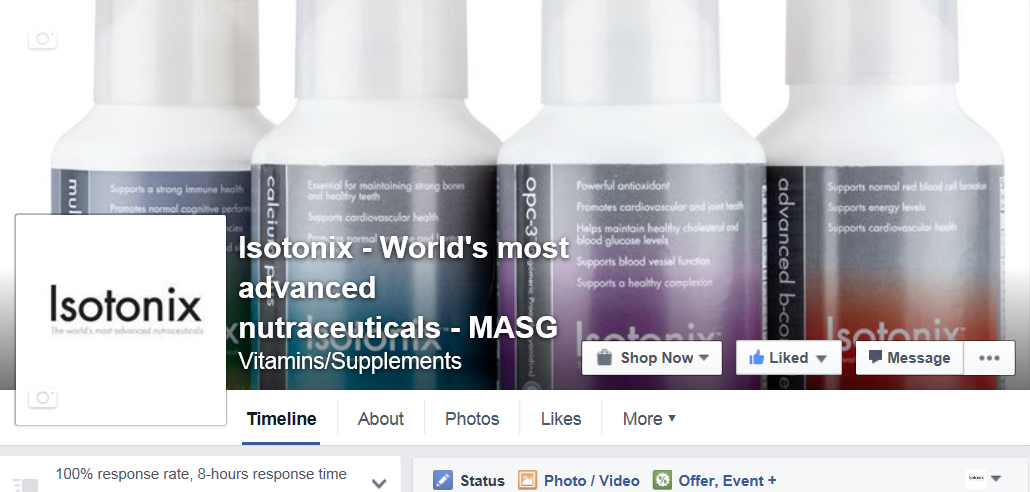 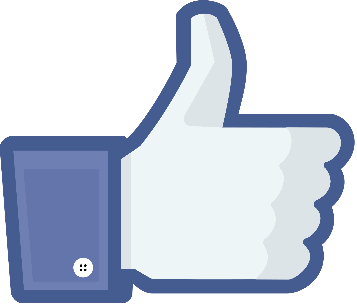 ®
Men’s Health
The Nutritional Dimension
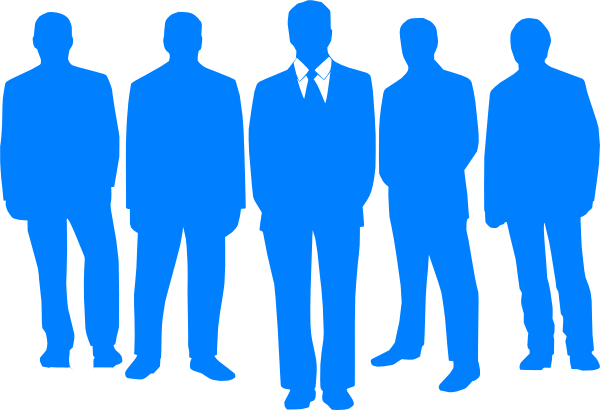